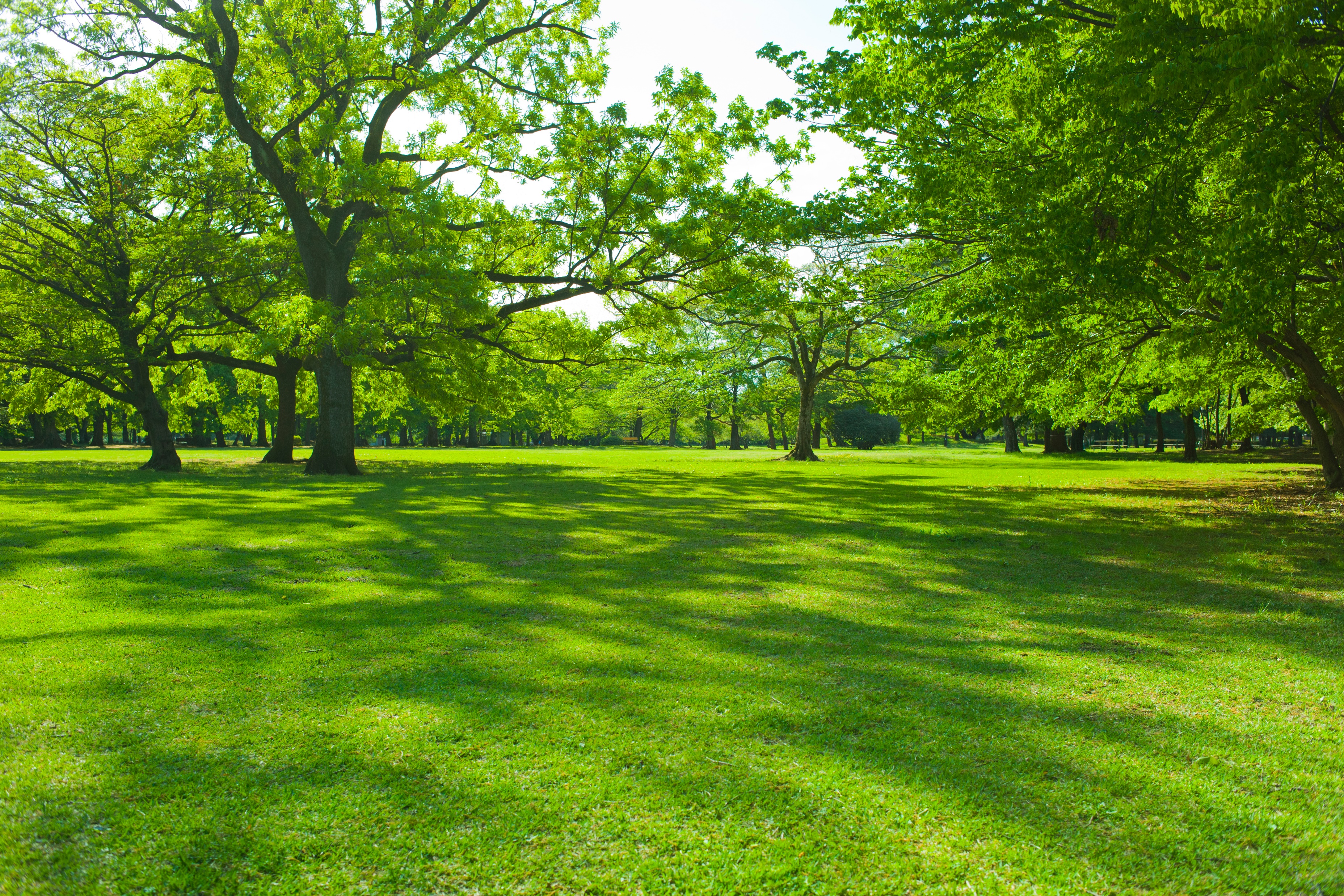 Il vero valore del verde urbano: 
costo o investimento?
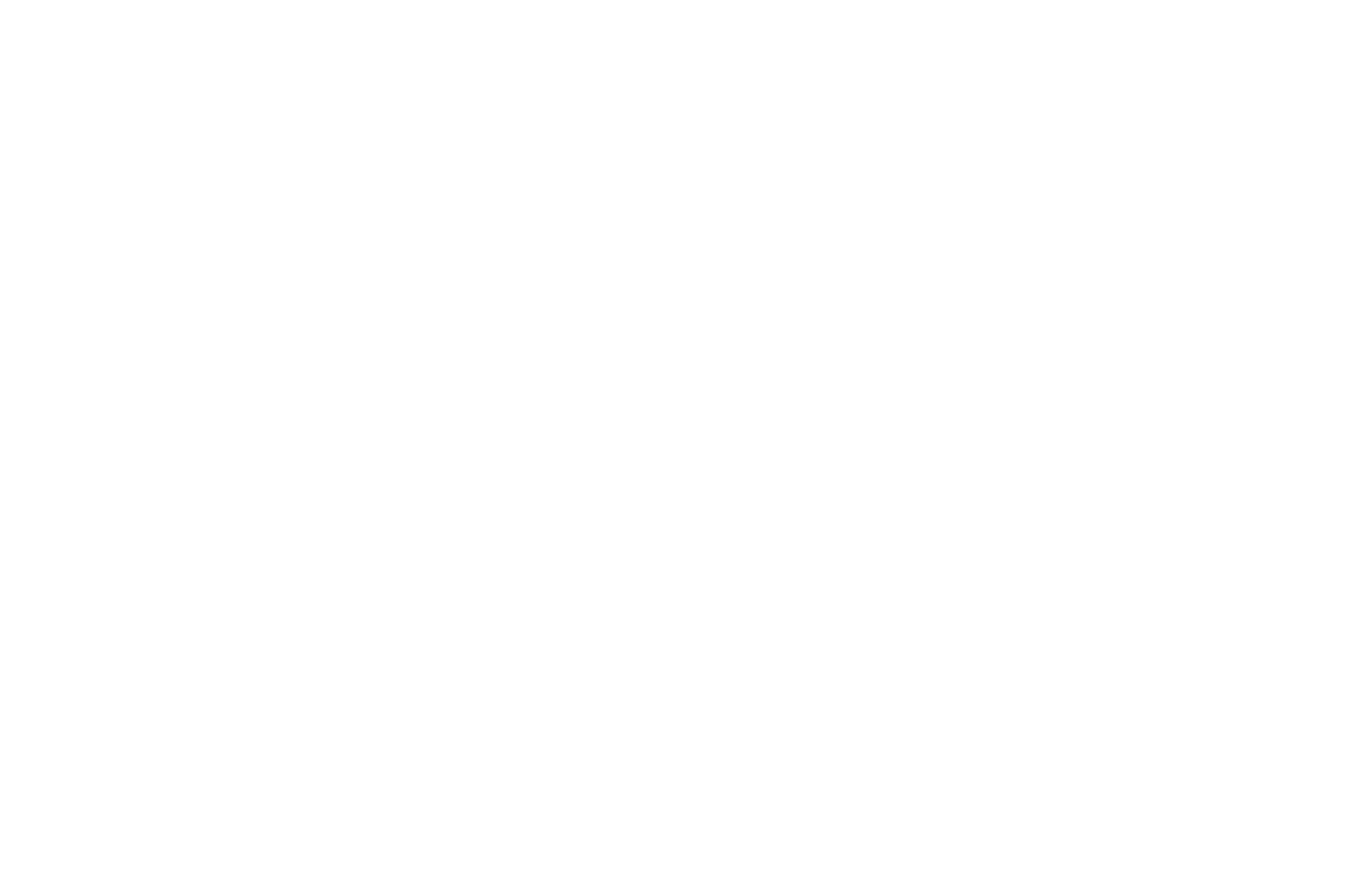 Il modello Vsafe per valutare i servizi ecosistemici del verde urbano: un’applicazione ai tre casi di studio.
Dott.ssa Beatrice Reggiani
Costo o 
Investimento?
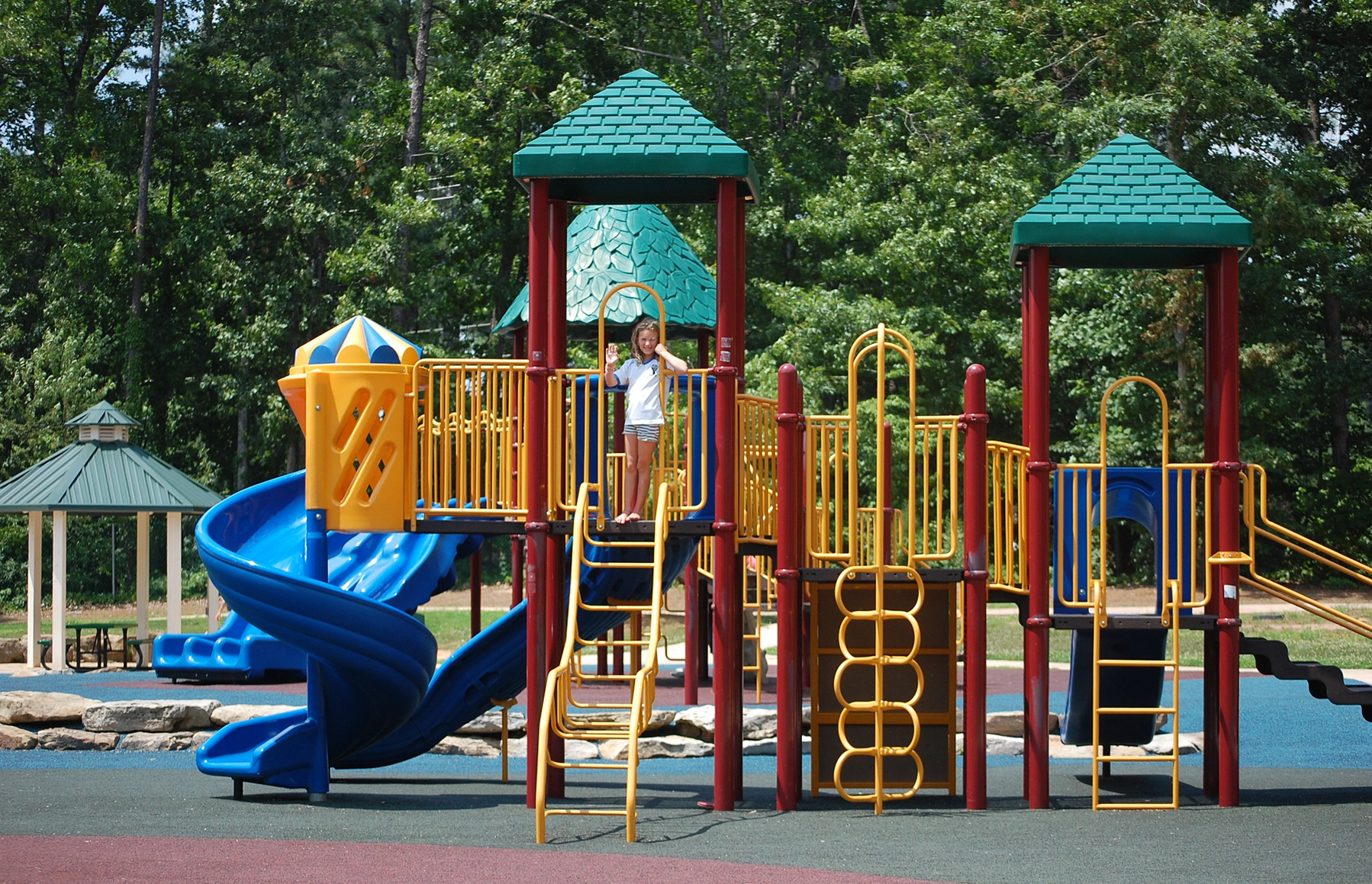 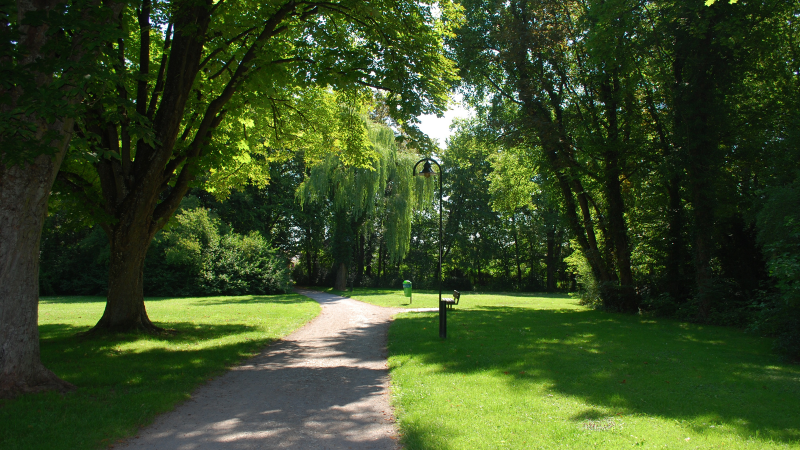 Costo o 
Investimento?
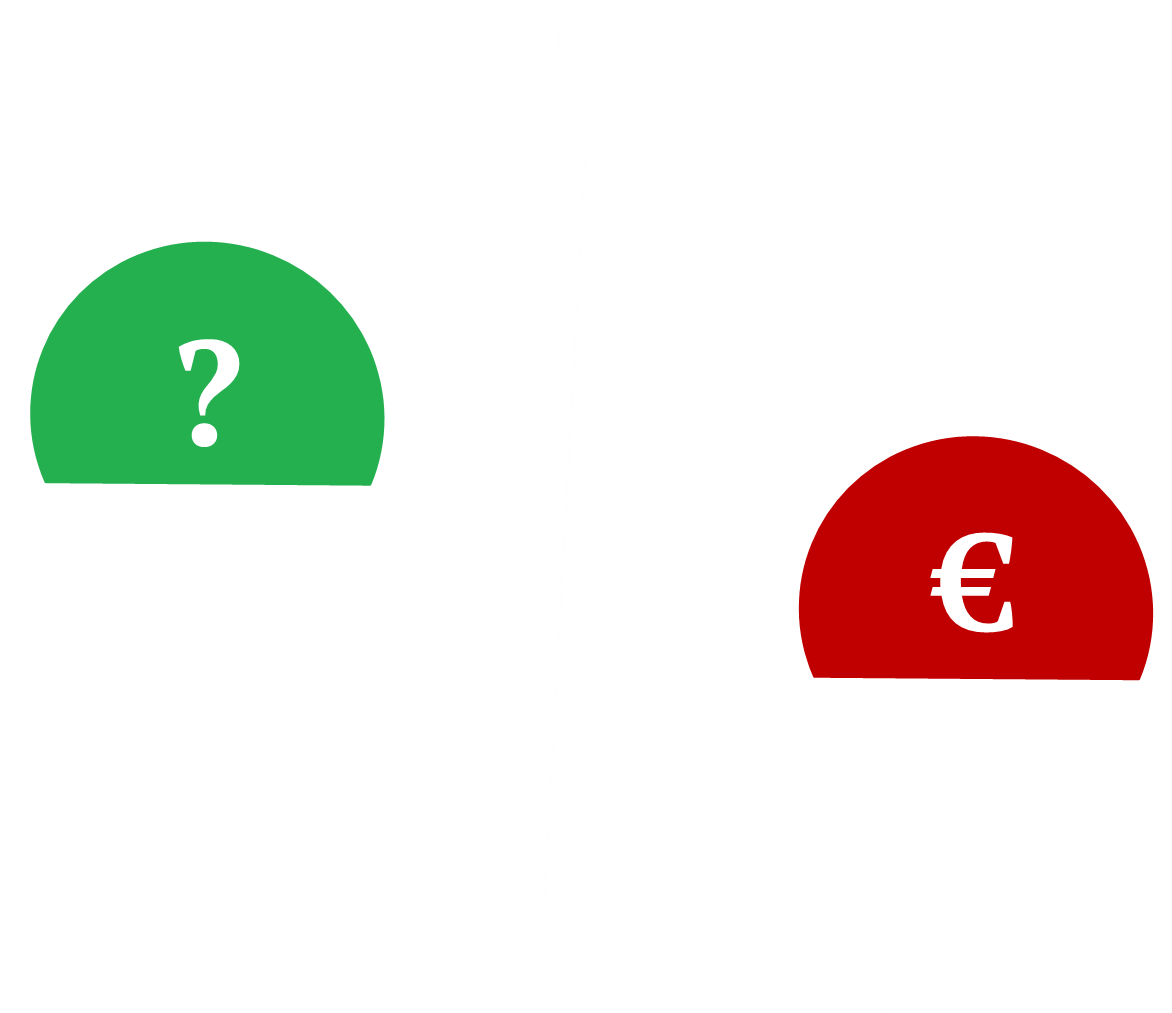 I benefici non sono valutati economicamente.
Quindi la bilancia pende sempre dal lato dei costi.
Costo o 
Investimento?
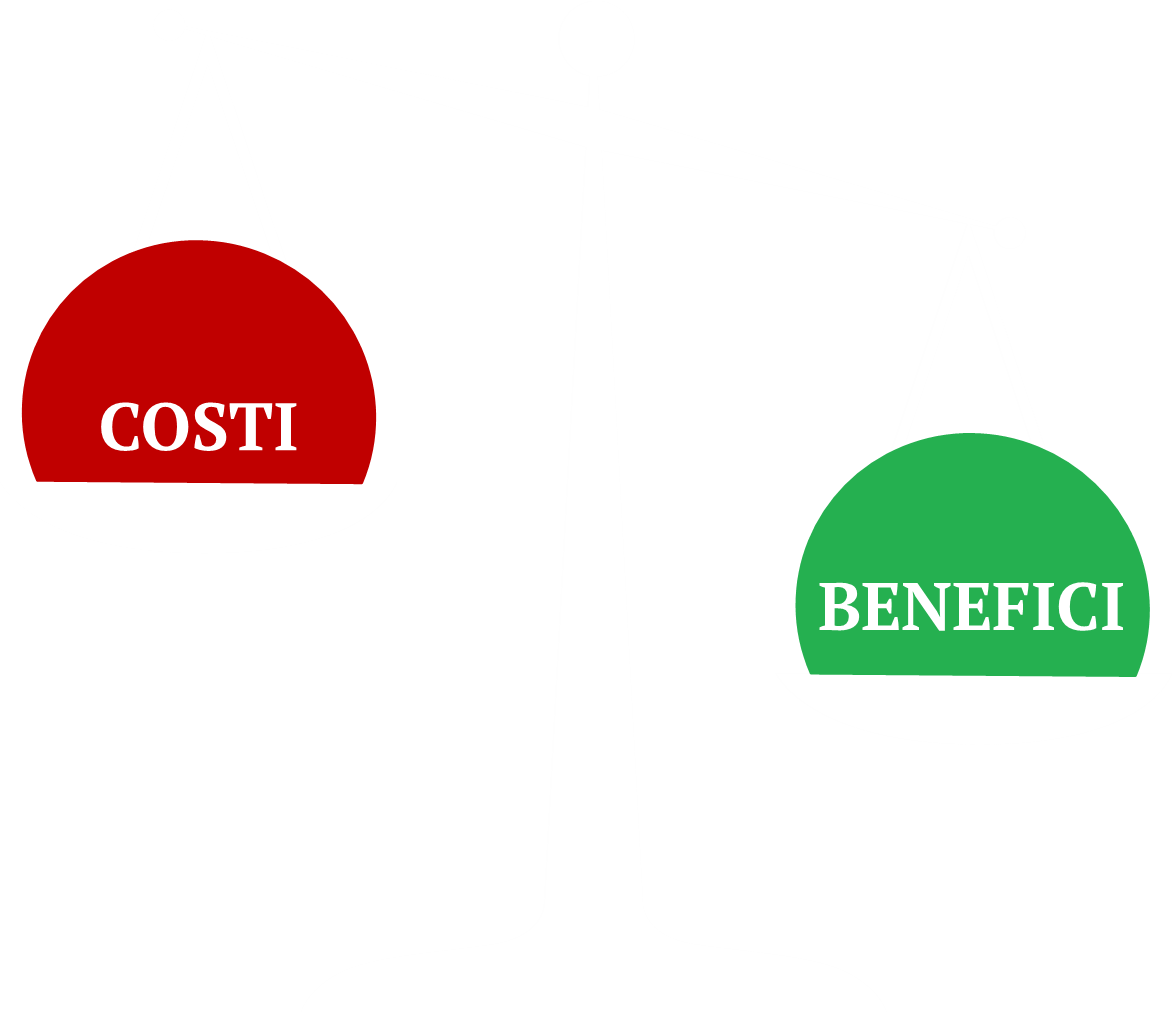 Serve uno strumento in grado di misurare i benefici per confrontarli con i costi.
In questo modo valutare la bontà dell’investimento
Servizi Ecosistemici
Sono i benefici che le persone traggono dagli ecosistemi.
Si possono misurare.
Da essi dipende l’esistenza di ogni individuo sulla Terra.
di Approvvigionamento
Fornitura di: beni alimentari, non alimentari ed energetici.
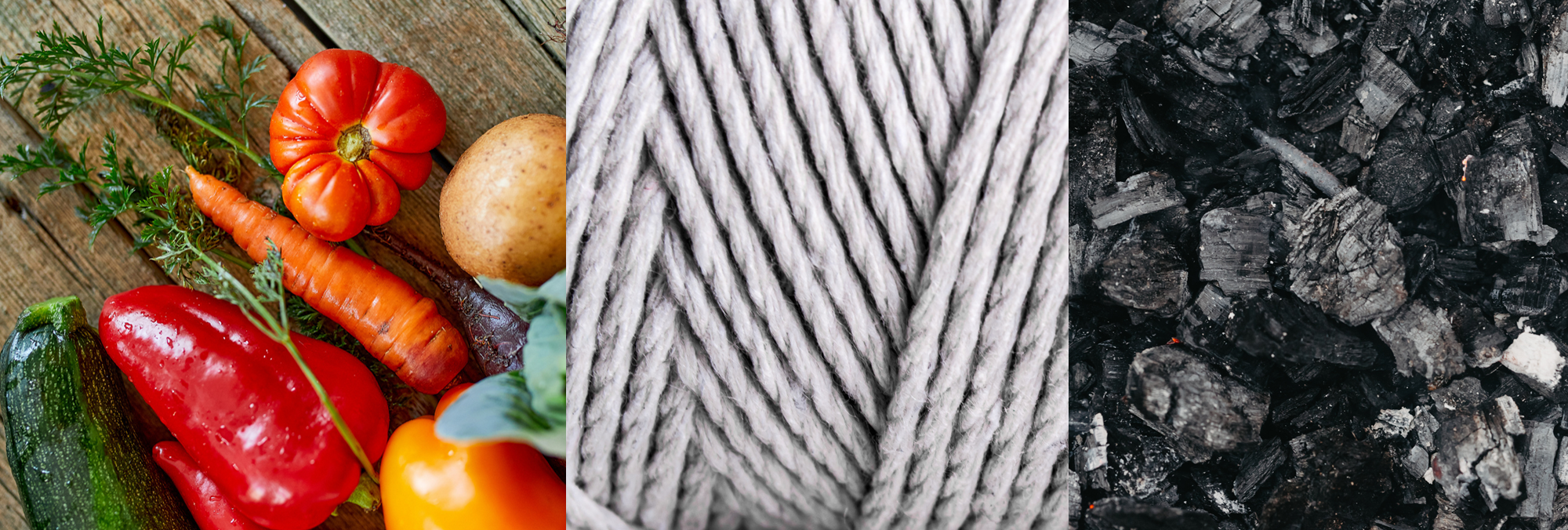 di Regolazione
Capacità di assorbire l’inquinamento e di regolare le condizioni fisiche, chimiche, biologiche apportando benefici alle persone.
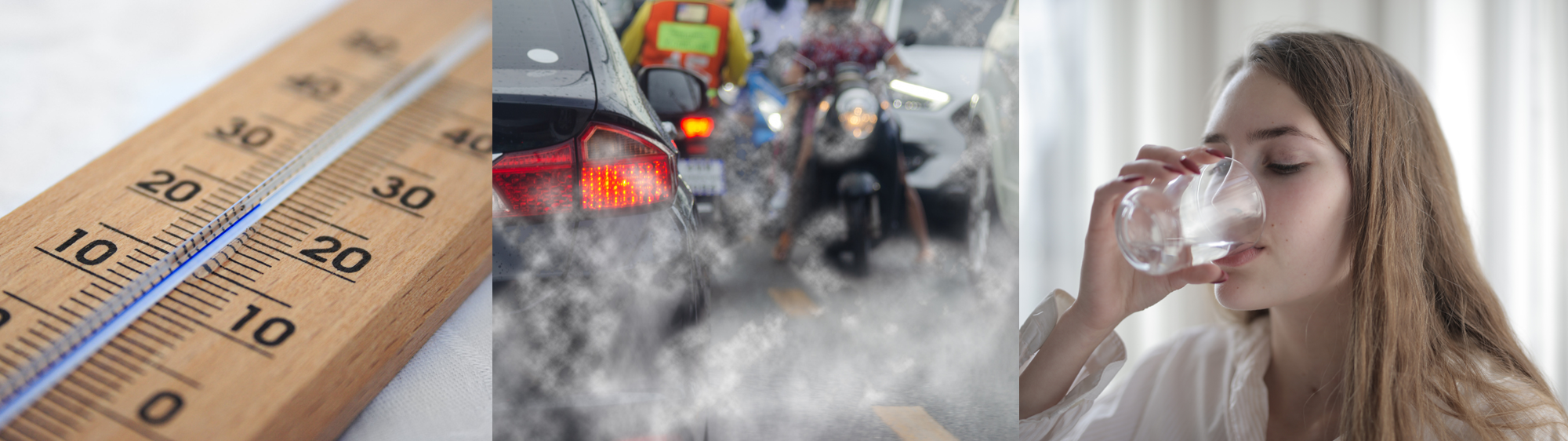 Culturali
Benefici non materiali generati grazie ad interazione diretta o indiretta delle persone con l’ecosistema.
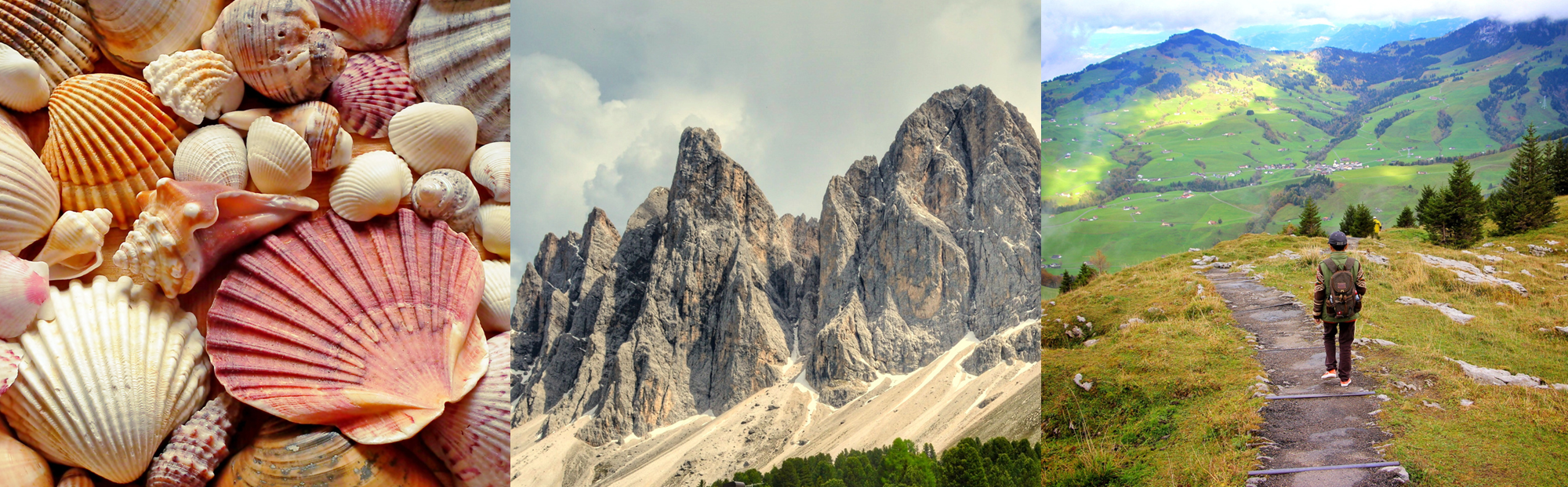 Obiettivi dello studio
Quantificare i Servizi Ecosistemici generati da 3 interventi di forestazione urbana ad opera del Consorzio Forestale KilometroVerdeParma

Confrontarli con i costi in un’Analisi Costi Benefici Sociale.

Trarre indicazioni per migliorare l’efficacia e l’efficienza di questi interventi.
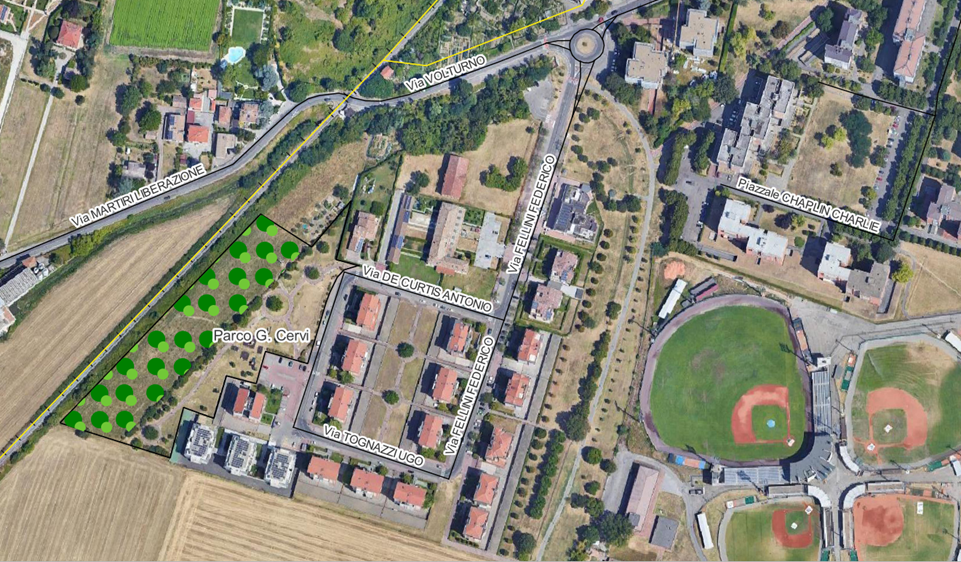 Parco G. Cervi - Parma
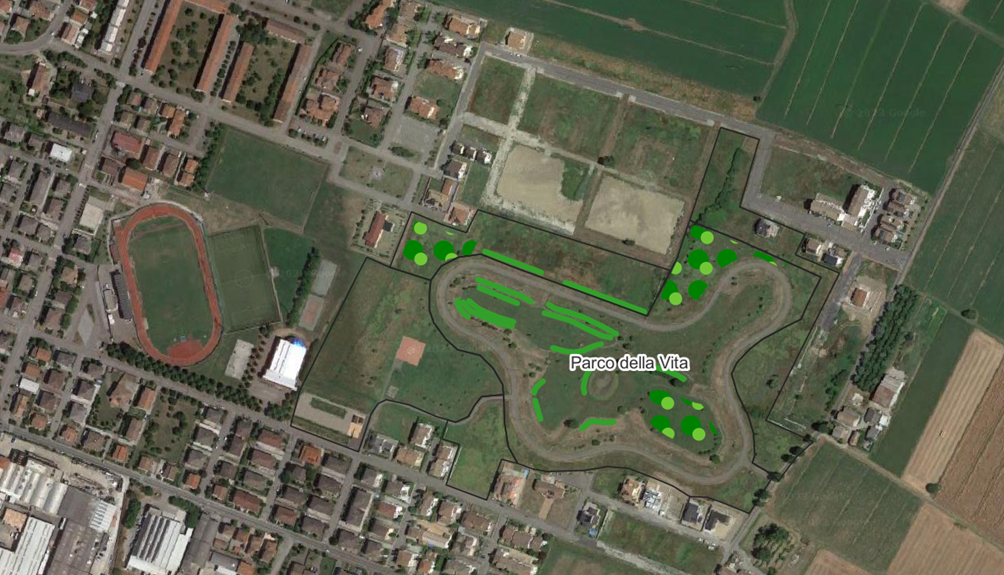 Parco della Vita - Busseto
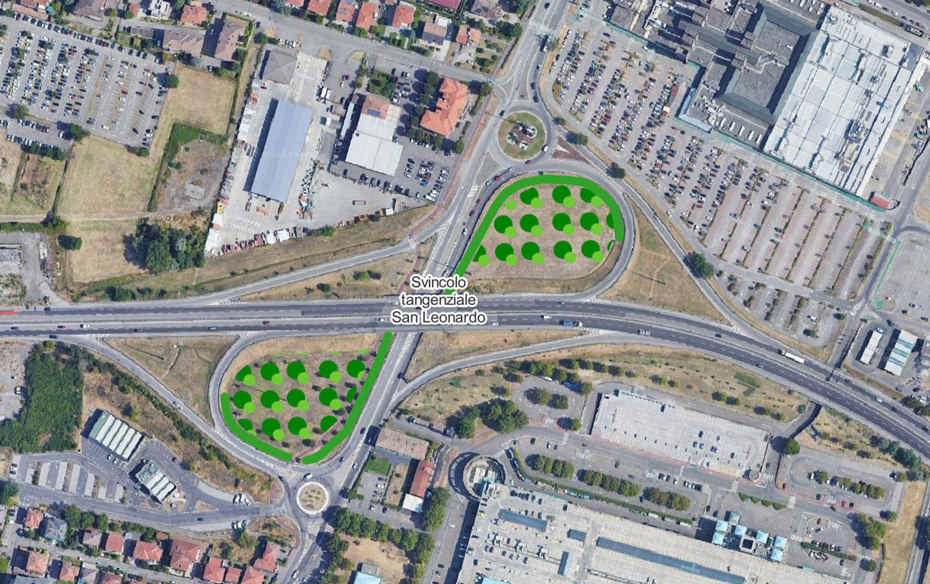 Svincolo Tangenziale
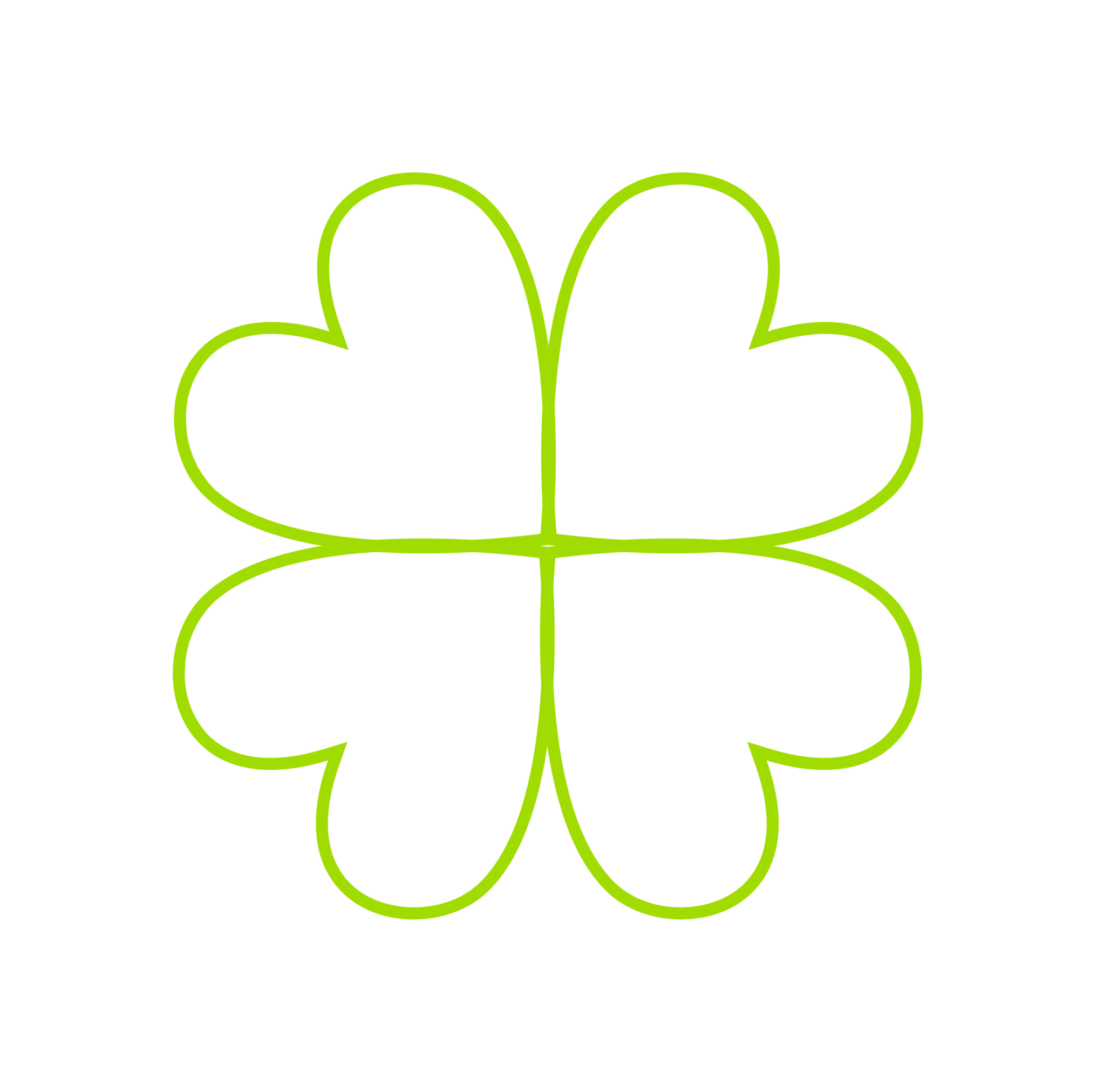 Permette di includere i servizi ecosistemici nelle analisi costi benefici.
Si adatta a contesti ambientali differenti.
Flessibile
Innovativo
Il modello Vsafe
Dinamico
Collaborativo
Può essere facilmente aggiornato con nuove onformazioni.
Promuove la cooperazione tra portatori d’interesse differenti.
Il Modello Vsafe
Misurare i Servizi Ecosistemici
Analisi Costi Benefici
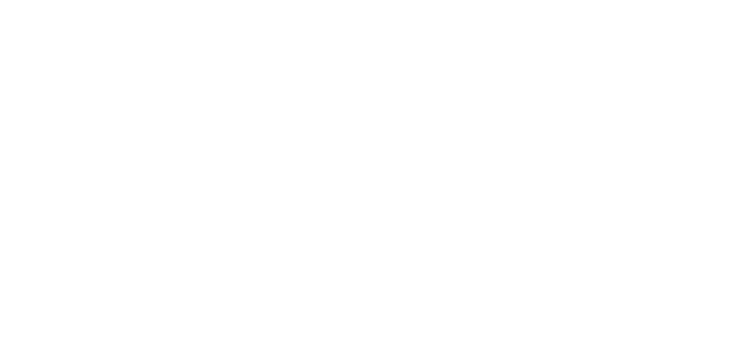 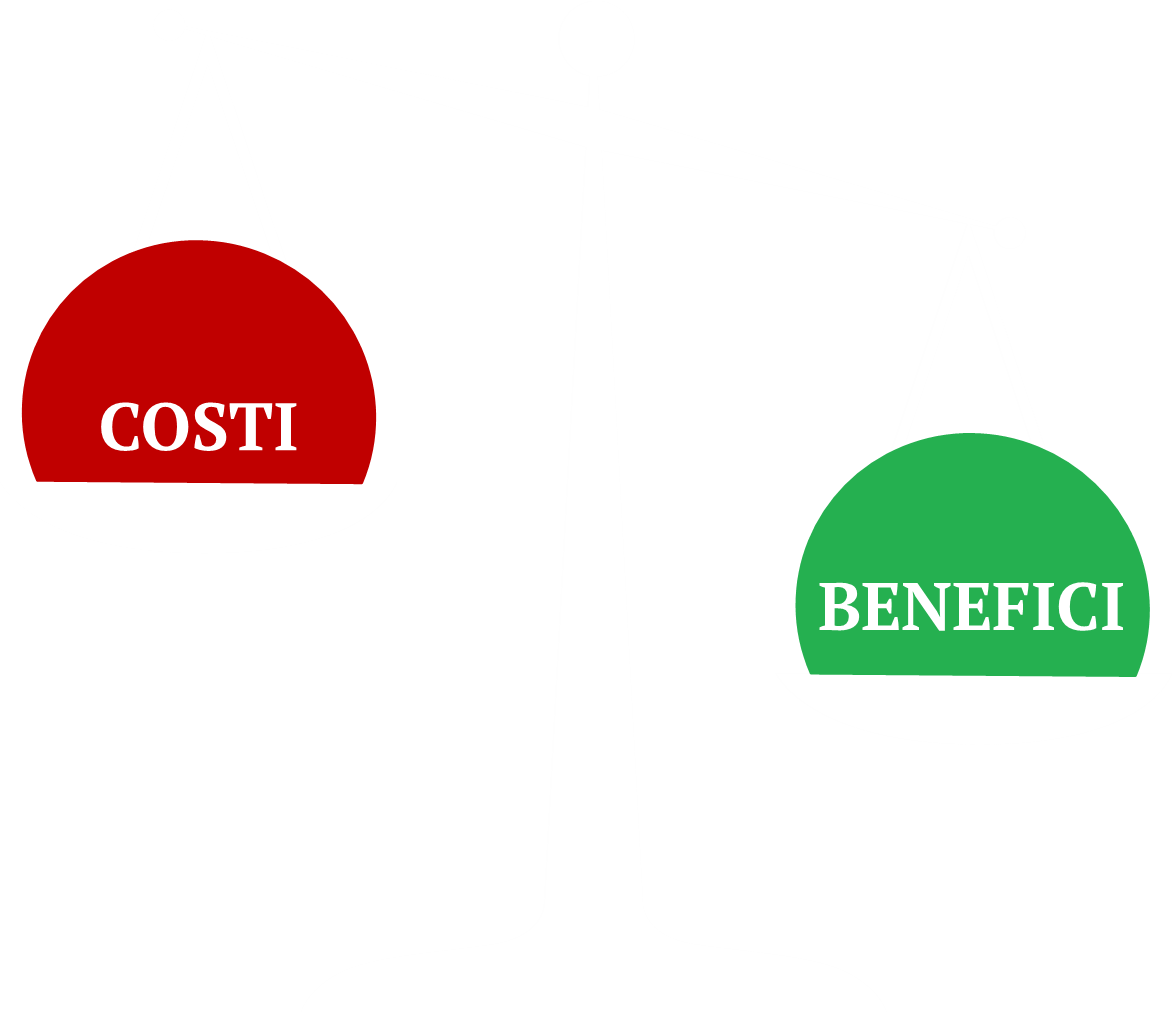 Misurare i Servizi Ecosistemici
Individuare i servizi ecosistemici
Quantificarli tramite un indicatore
specifico
Attribuire loro un valore monetario
€
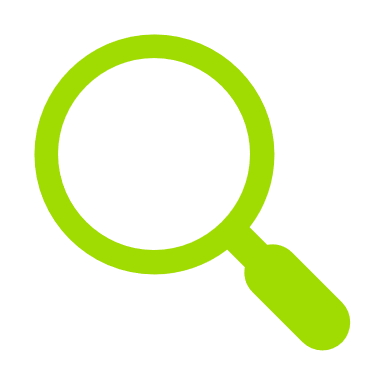 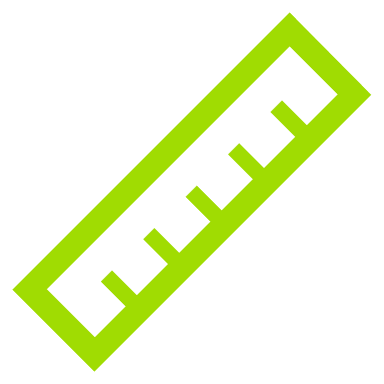 Parco 
G. Cervi
Parco 
della Vita
Servizi ecosistemici valutati
Svincolo tangenziale
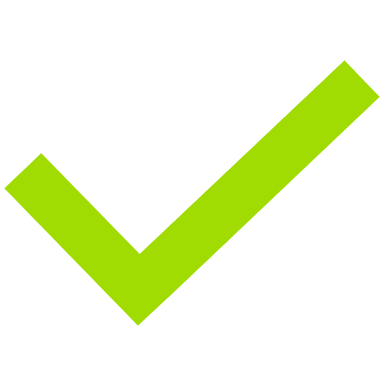 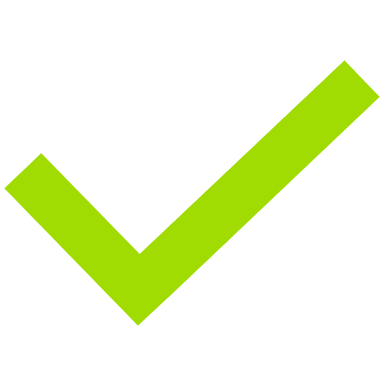 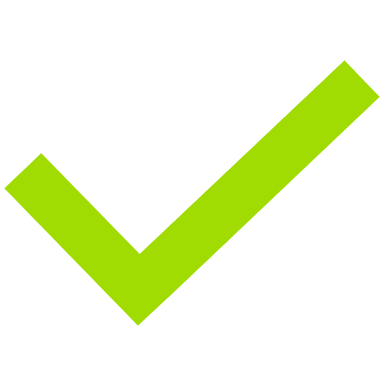 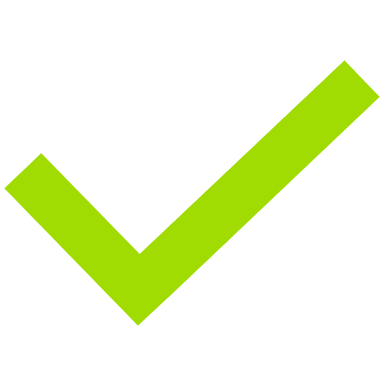 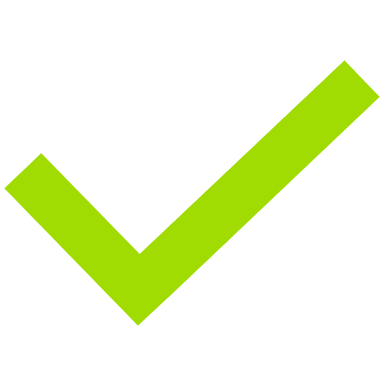 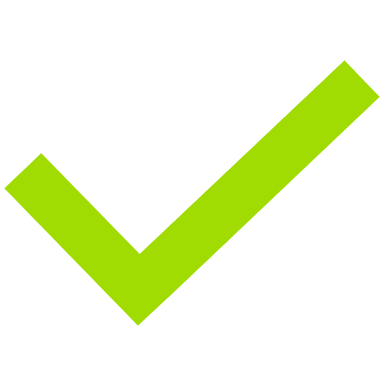 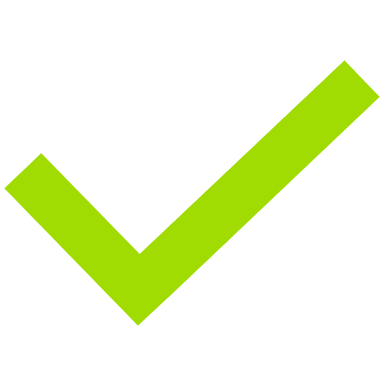 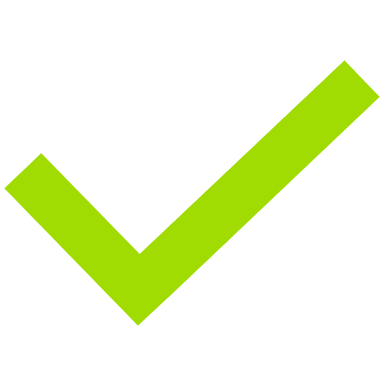 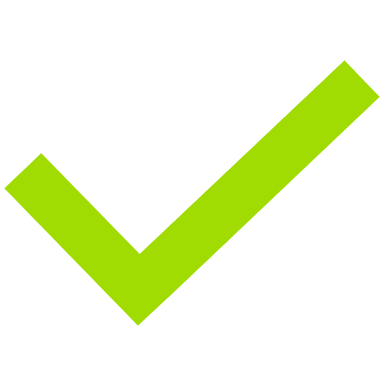 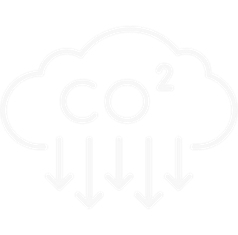 Regolazione del clima globale
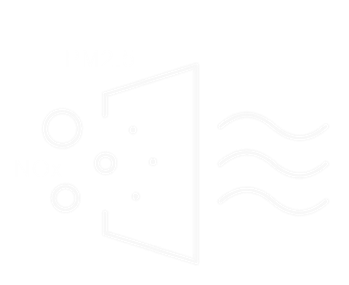 Purificazione dell’aria
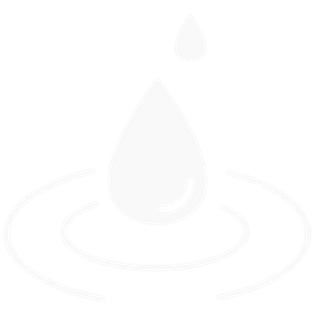 Riduzione del ruscellamento
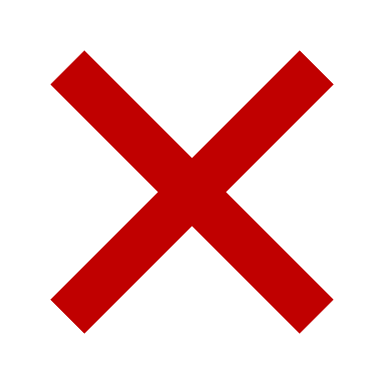 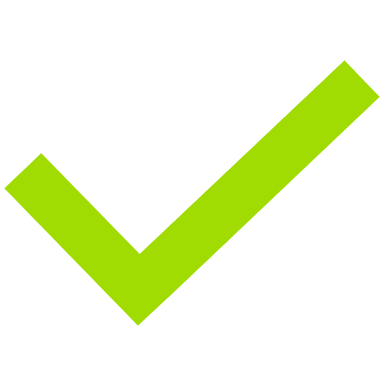 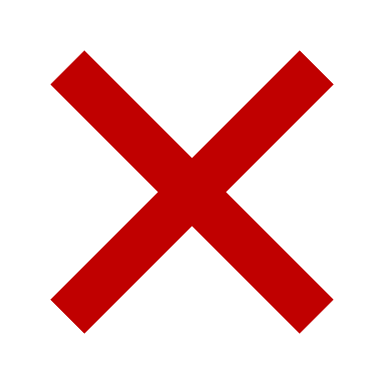 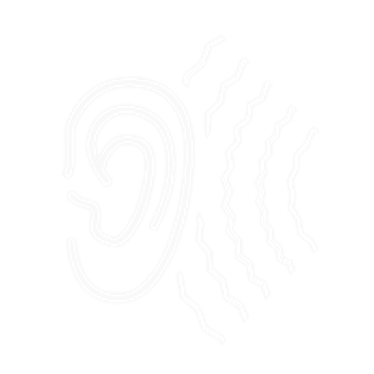 Riduzione del rumore
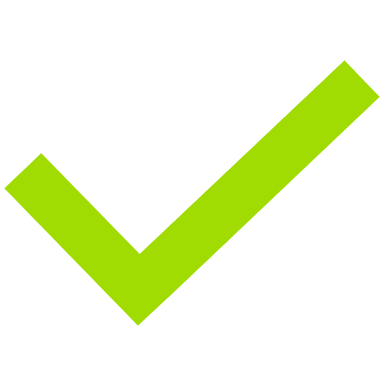 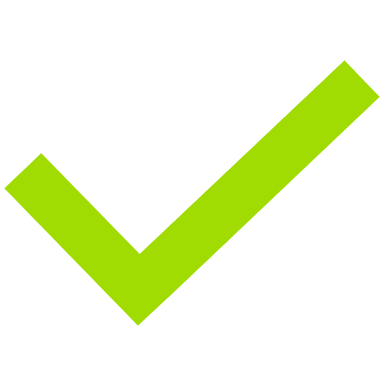 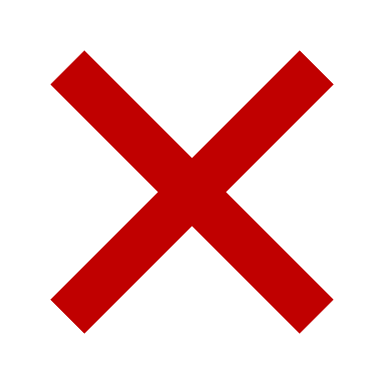 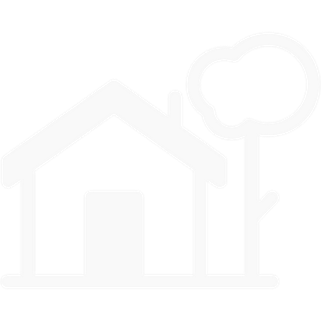 Servizi estetico-ricreativi
Regolazione del clima globale
t di CO2 stoccata/anno
€/anno
Capacità delle piante, tramite la fotosintesi, di trasformare l’anidride carbonica in sostanza organica che costituisce la loro biomassa. 

Catturando la CO2, le piante regolano il clima a livello globale, contrastando il cambiamento climatico.
€
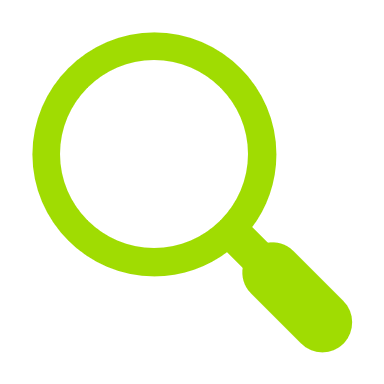 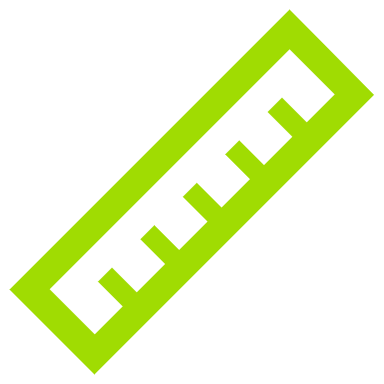 Purificazione dell’aria
kg di inquinanti rimossi/anno
€/anno
La capacità delle piante, grazie ai loro sistemi fogliari, di catturare una serie di inquinanti atmosferici di origine antropica dannosi per la salute umana e degli ecosistemi.

 Gli inquinanti valutati sono: monossido di carbonio (CO), biossido di azoto (NO2), biossido di zolfo (SO2), ozono (O3), particolato PM2.5 e PM10.
€
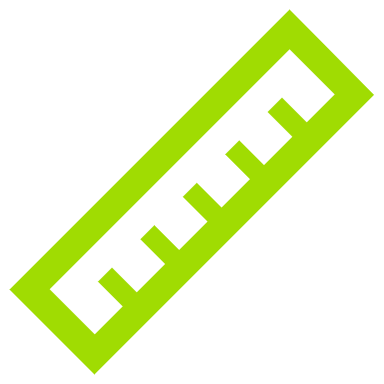 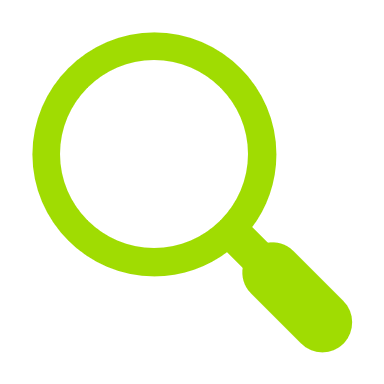 Regolazione del ruscellamento
m3/anno
€/anno
La capacità di alberi e arbusti d’intercettare parte delle precipitazioni, trattenerla e successivamente favorirne l’infiltrazione nel terreno grazie alle loro radici.

 In questo modo si evita il ruscellamento, il che si traduce in meno costi per la gestione dei sistemi di acque reflue.
€
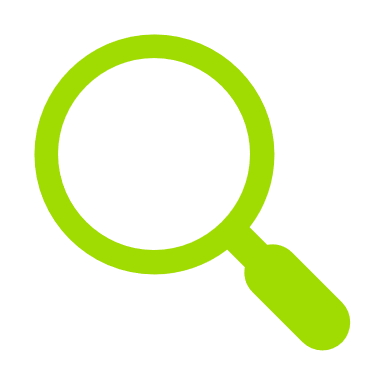 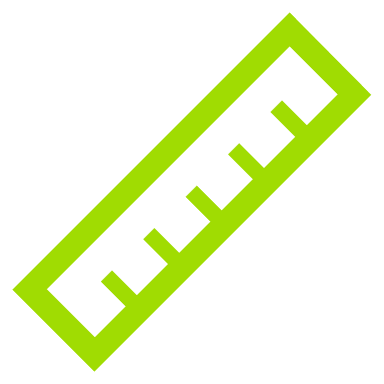 Riduzione del 
rumore
dB(A) Lden*/anno
€/anno
La capacità di alberi e arbusti di assorbire con la loro massa parte del rumore prodotto da fonti antropiche con effetto benefico su salute e benessere delle persone.

In questo caso si trattava del rumore prodotto dal traffico ferroviario.
€
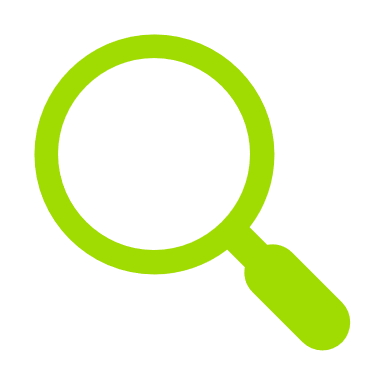 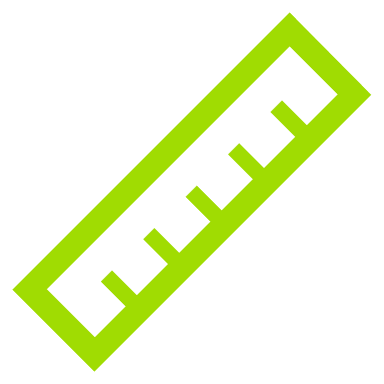 *Lden: livello di rumore giorno-sera-notte, è un indicatore correlato con il fastidio globale prodotto dal rumore nell'arco complessivo delle 24 ore.
Pre intervento
Post intervento
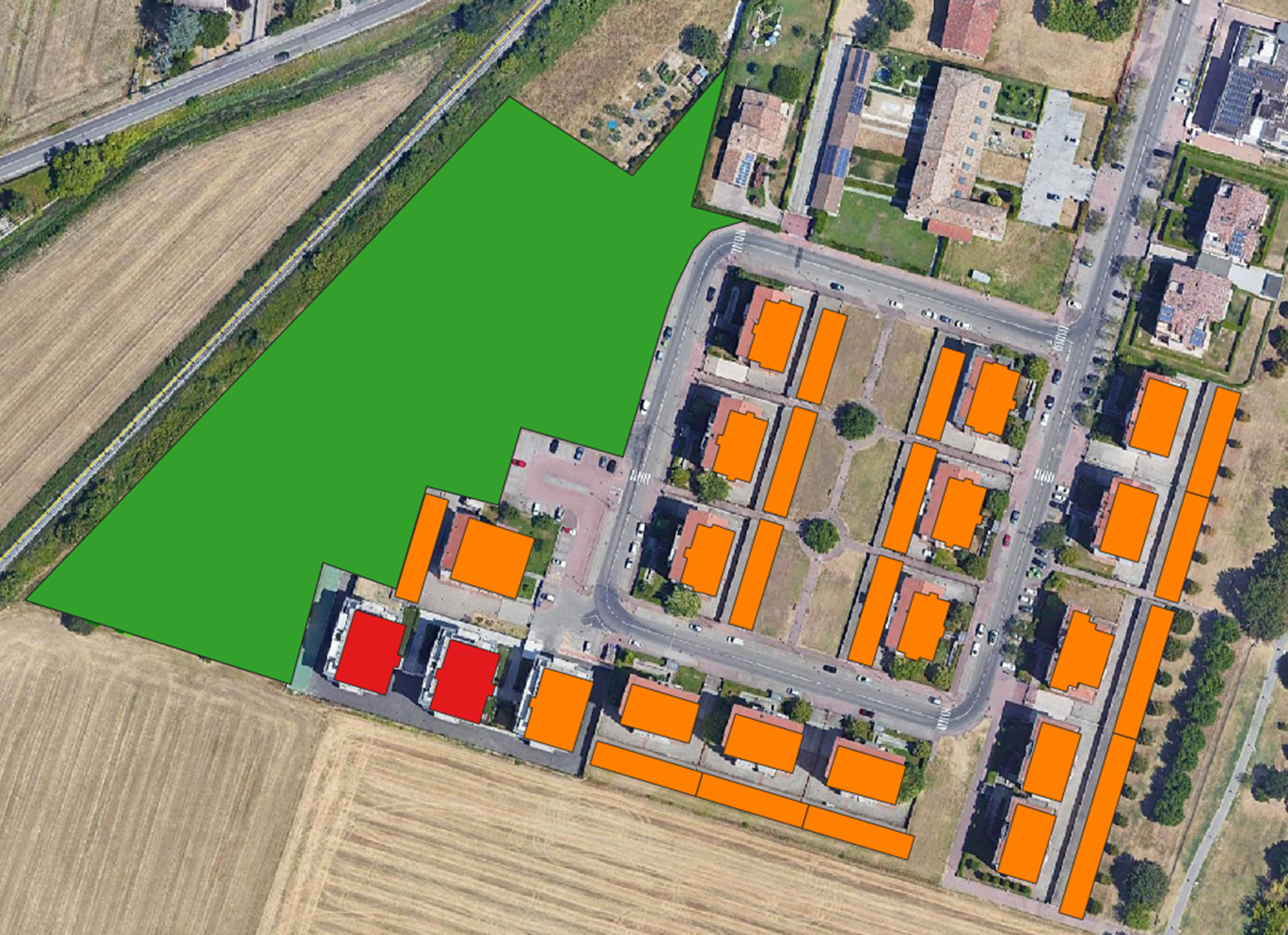 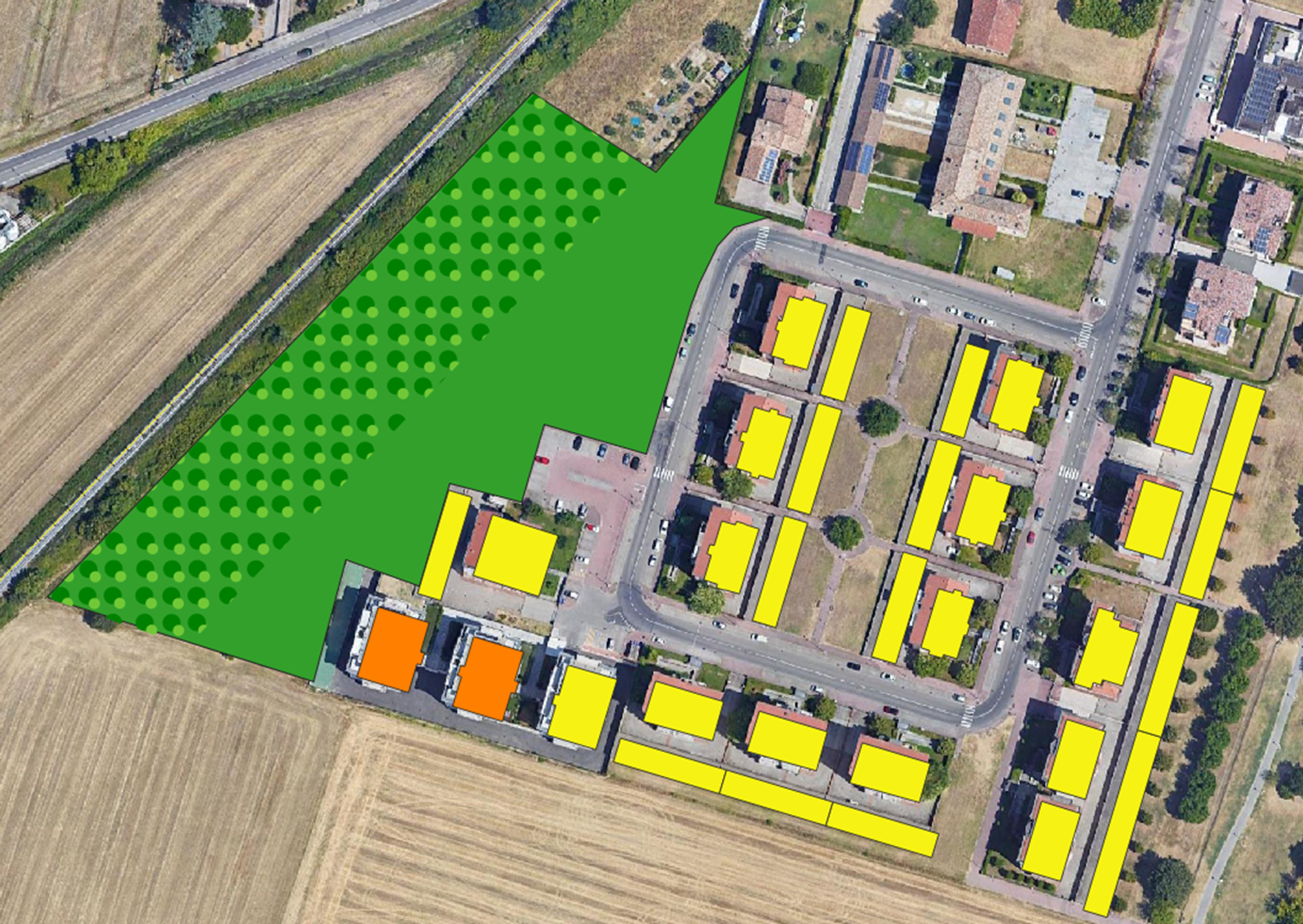 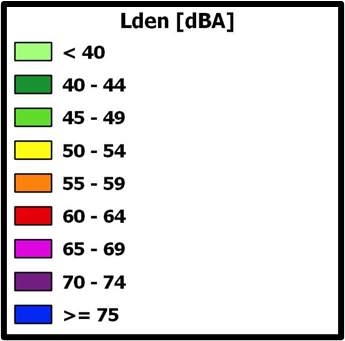 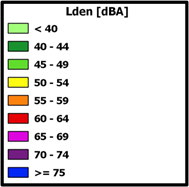 [Speaker Notes: Individuare edifici, n° persone, livello inquinamento acustico prima e dopo, prezzo €/persona per livello di inquinamento, differenza tra pre e post = beneficio]
Servizi estetico-ricreativi
Aumento del valore degli immobili
€/anno
I servizi di tipo ricreativo fanno riferimento a tutte quelle attività ricreative rese possibili da un’area verde.

Quelli di tipo estetico si riferiscono alla capacità di un ambiente naturale o seminaturale di far percepire un senso di bellezza alle persone.
€
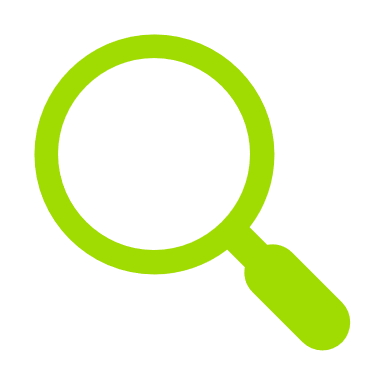 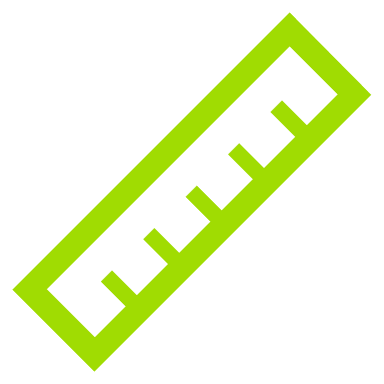 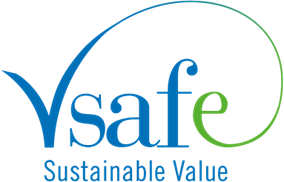 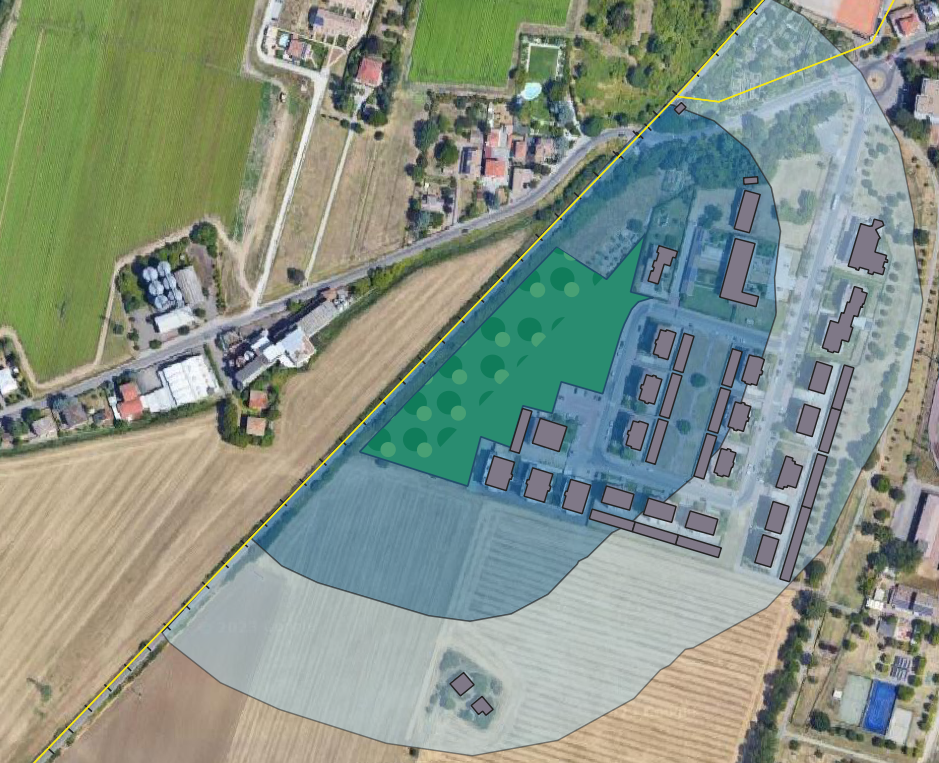 Incremento sul valore attuale degli immobili del 4% entro i 100m e
 del 2% entro i 200m.
Valore attuale complessivo degli immobili entro i 200m dal parco dopo l’intervento
Servizi ecosistemici valutati
Parco 
della Vita
Svincolo tangenziale
Parco 
G. Cervi
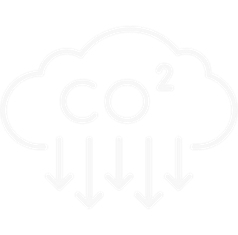 125 t
75 t
193 t
t di CO2 stoccata.
1.485 kg
1.158 kg
756 kg
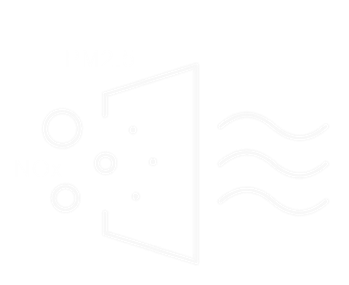 kg di inquinanti rimossi
(CO, O3, NOx, SOx, PM2.5,PM 10).
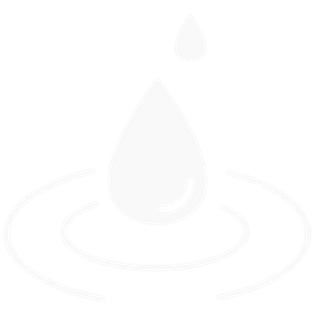 9.004 m3
6.143 m3
3.410 m3
m3 d’acqua catturata
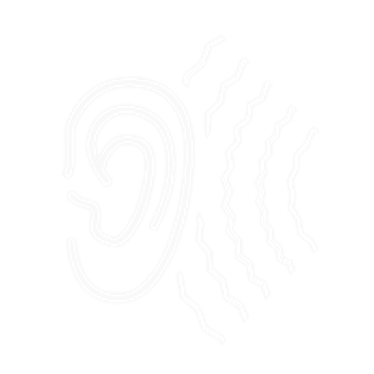 da 4 a 8
Riduzione del Lden in decibel
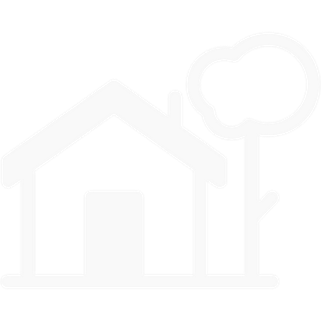 +3%
+4%
Incremento % sul valore degli immobili
Che cosa possiamo imparare?
Il contesto d’inserimento e la progettazione 
influiscono sui servizi  ecosistemici generati 
sia in termini di qualità che di quantità.
Che cosa possiamo imparare?
Per valutare correttamente i servizi generati da un’area verde serve una valutazione su misura.
Grazie per l’attenzione